Animales salvajes.
Prekínder 2023.
Educadora de párvulo: Camila Contreras.
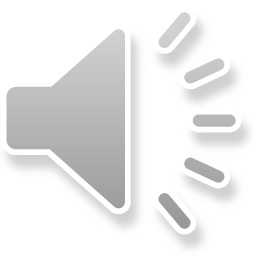 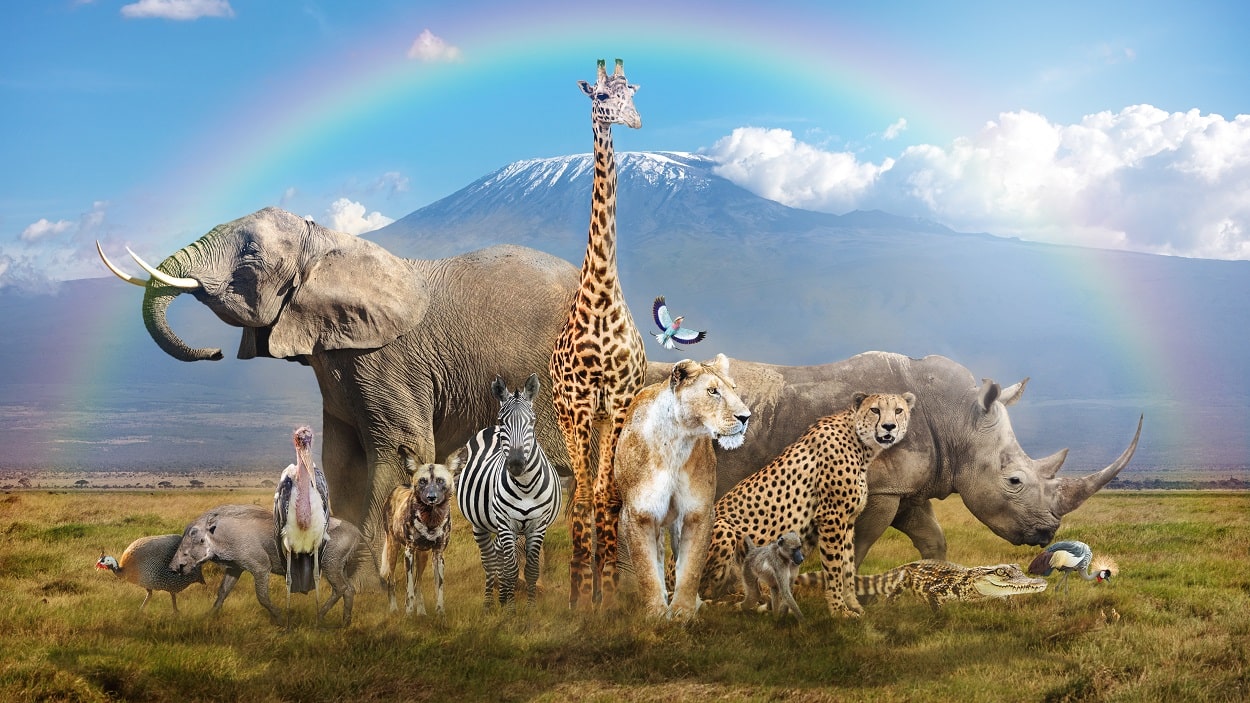 ¿Qué son los animales salvajes?
Los animales salvajes viven libres en el mar, en el aire, en los ríos ,en las montañas, en los bosques , en la selva, en el desierto...ellos se tienen que buscar el alimento y se defienden de otros animales . Cada animal vive en el lugar donde sabe que puede encontrar más fácilmente la comida para sus crías y para él.
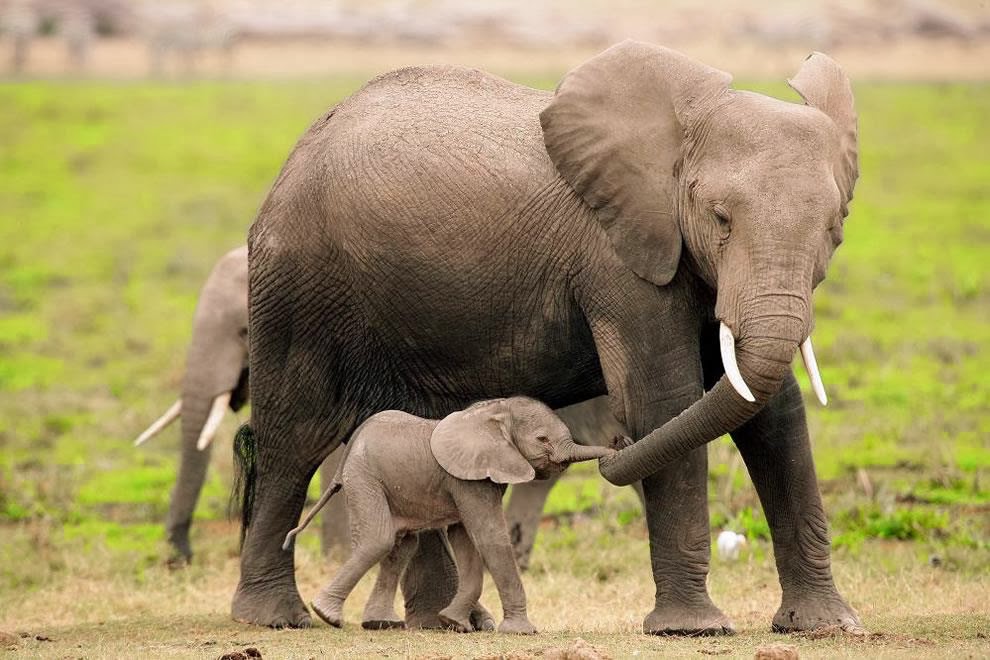 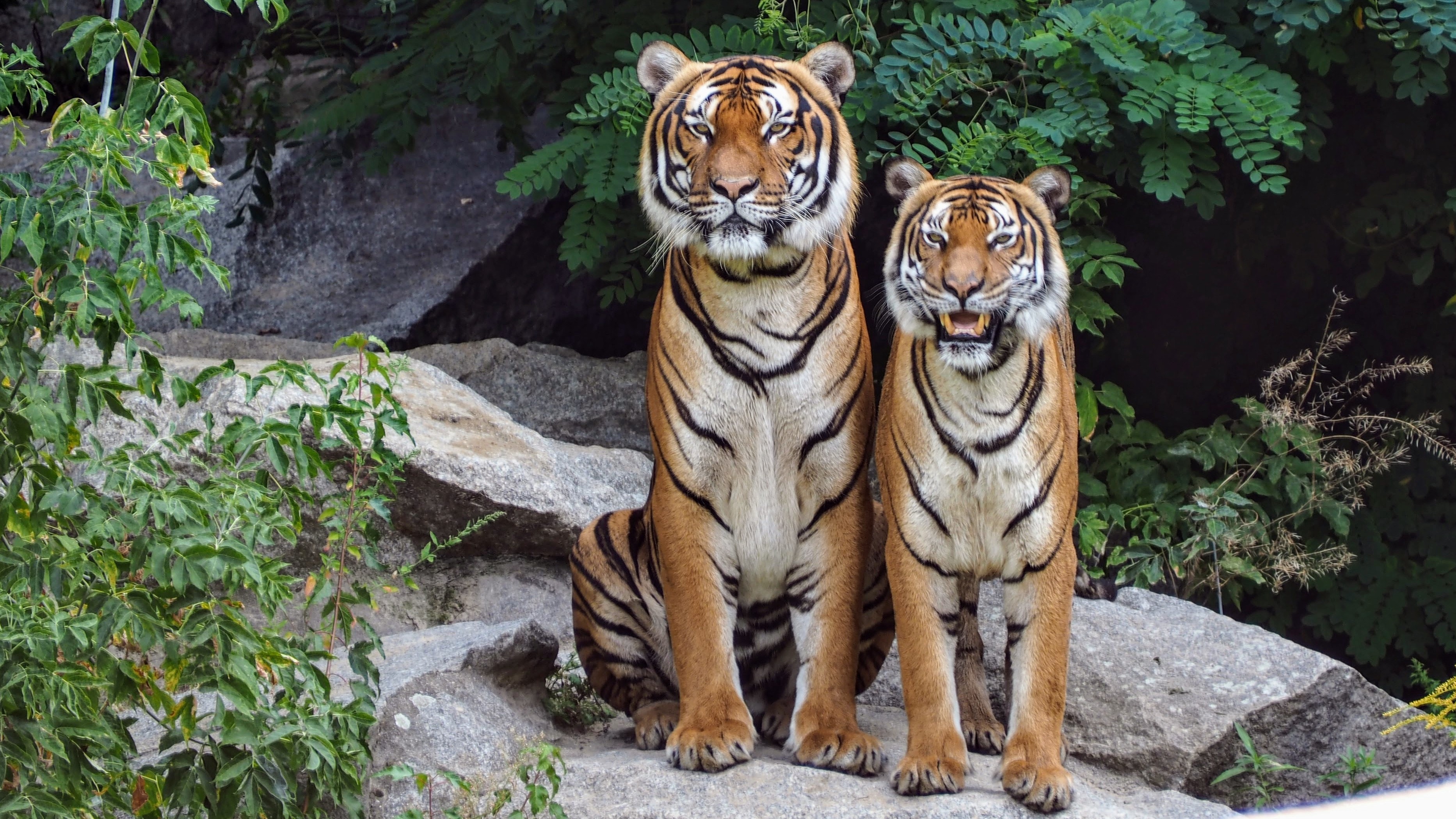 Esta foto de Autor desconocido está bajo licencia CC BY-NC-ND
Algunos animales salvajes que existen son:
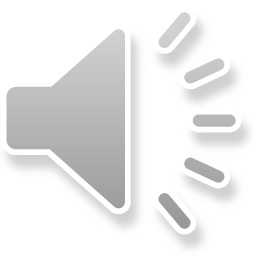 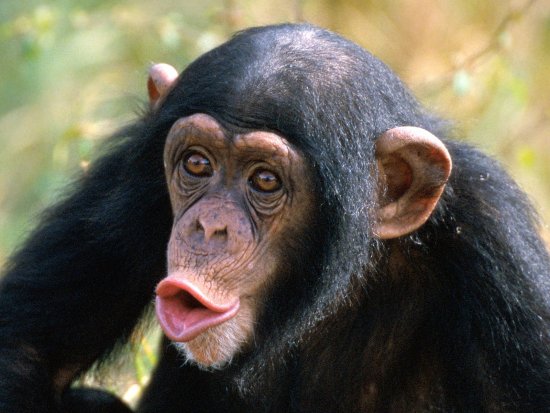 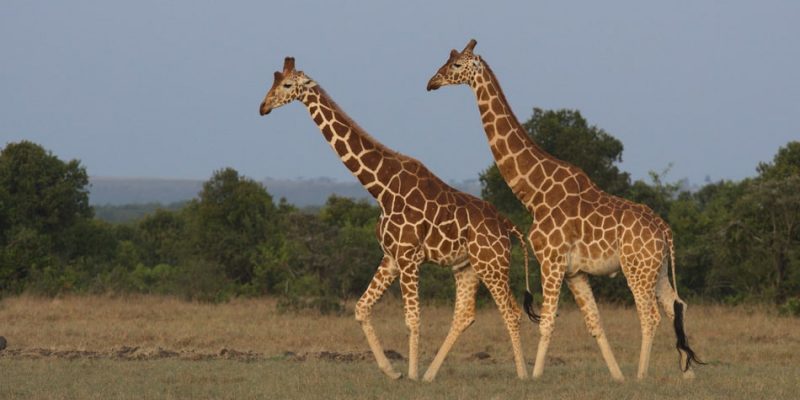 Agregar un título de diapositiva (1)
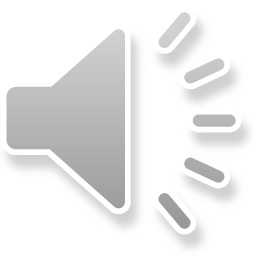 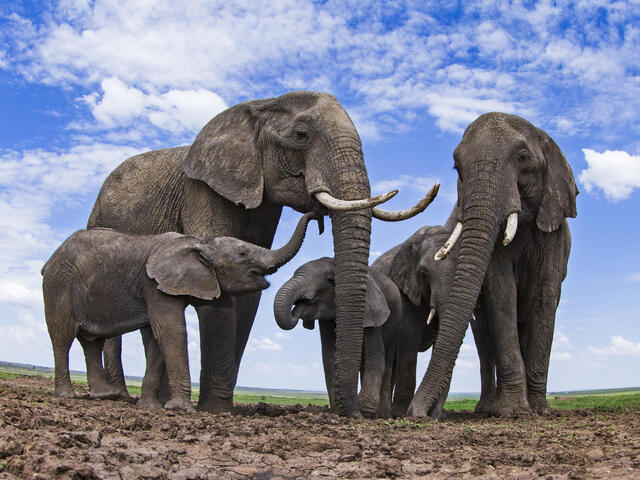 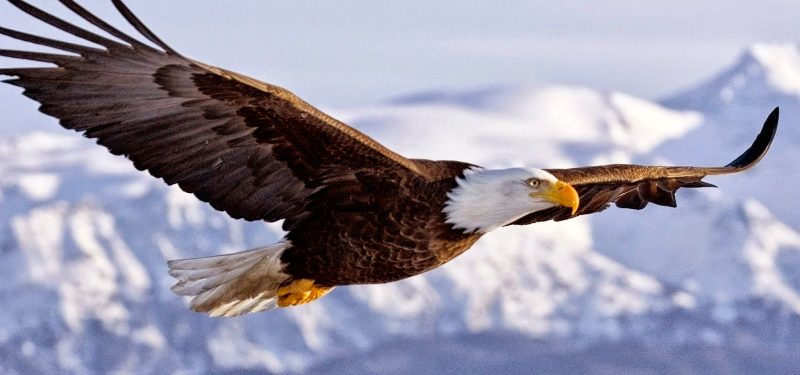 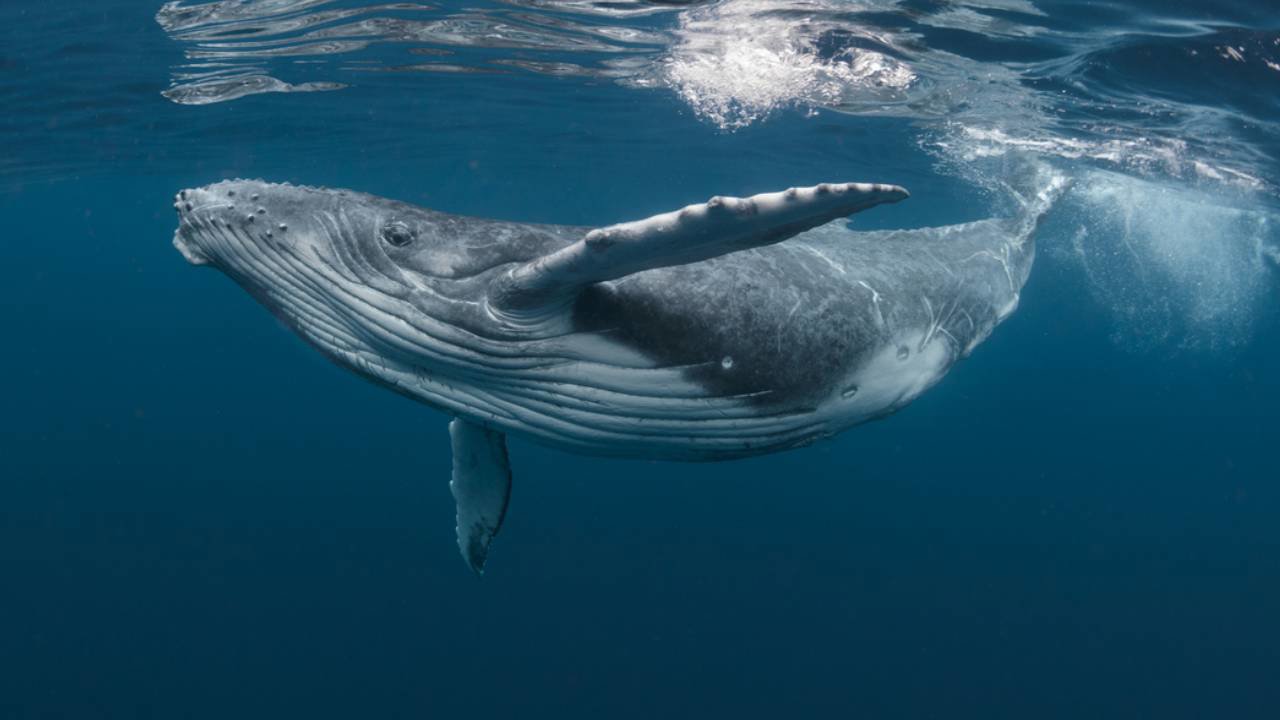 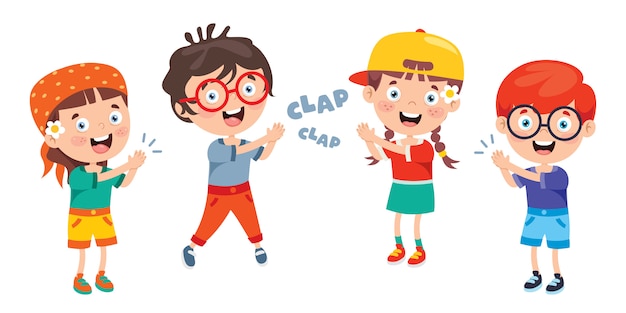 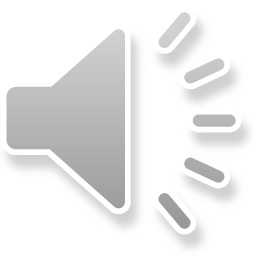 Excelente trabajo